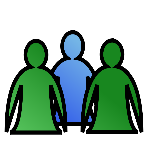 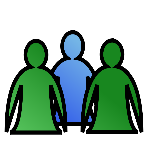 Group Work
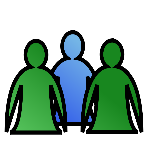 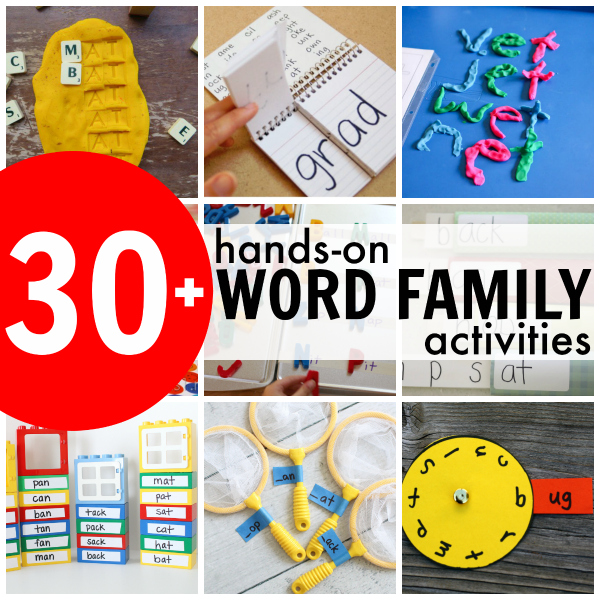 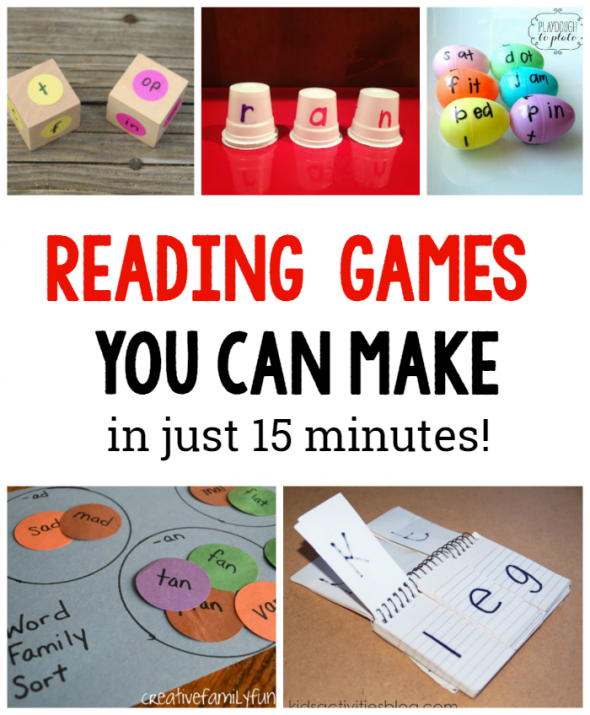 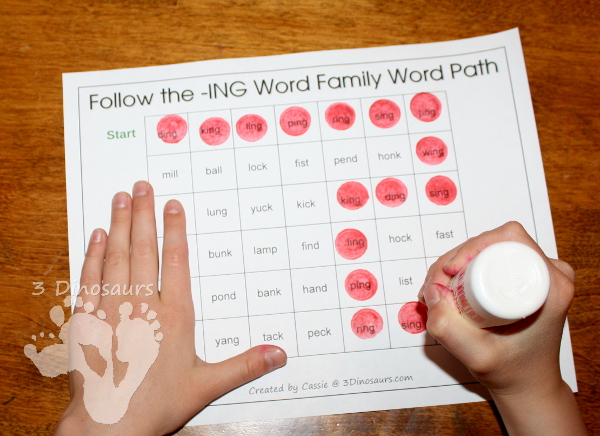 Treasure hunt
Roll It
Wheel of fortune
Group Work
Treasure hunt -laminate
Students work independently to find –ing words on the worksheet
Colour them in with whiteboard marker until they get to the treasure

Or

Staff show student one word at a time and students find it on the board
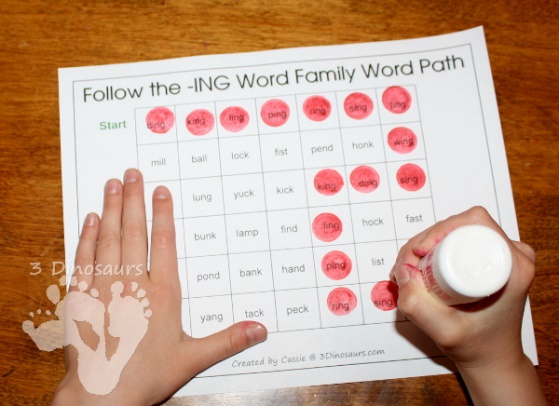 Verbs
-ing words
swimming
eating
diving
crawling
snapping
sliding
shuffling
hiding
growing
Australia
fauna
growing
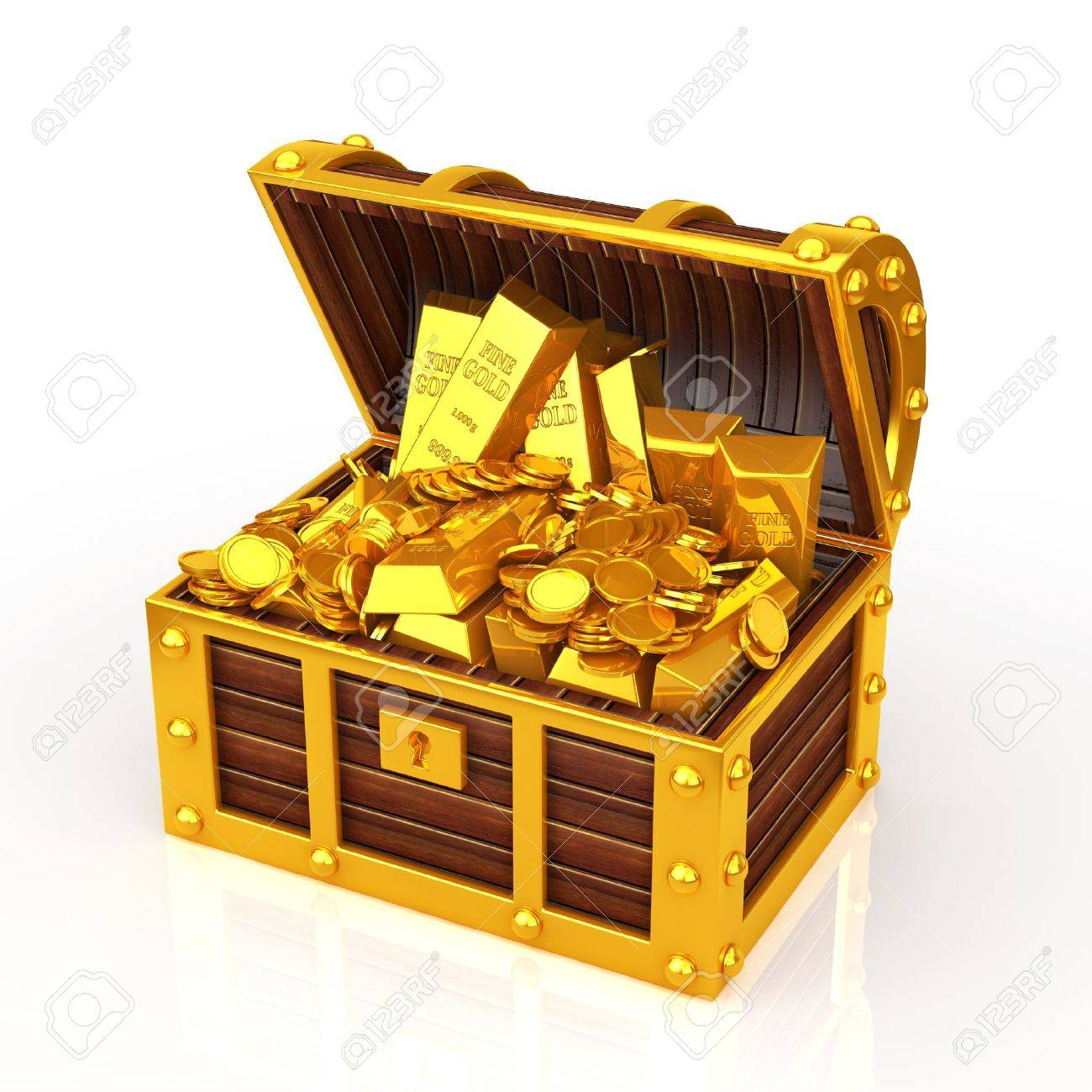 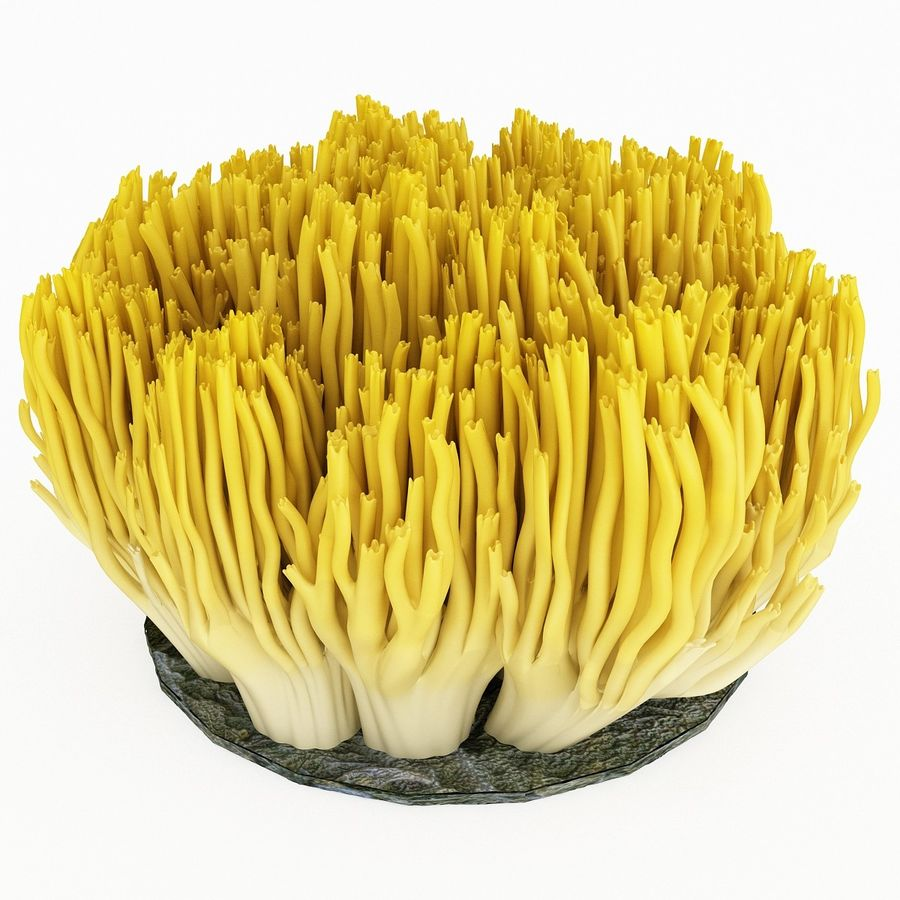 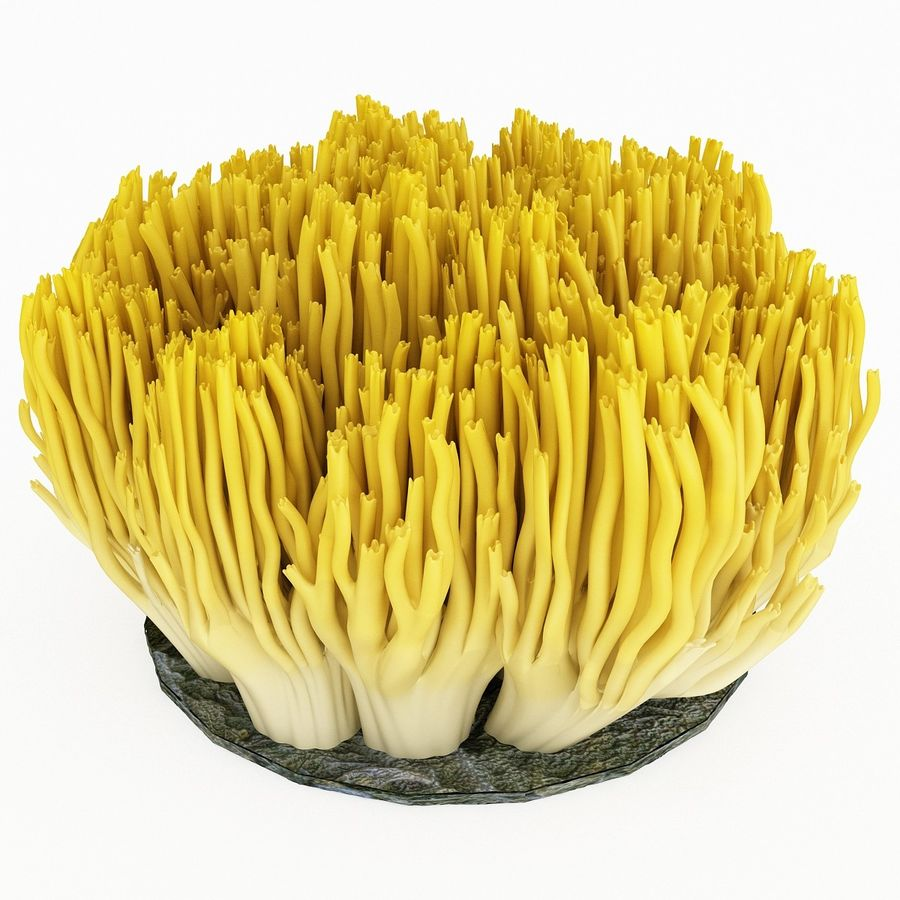 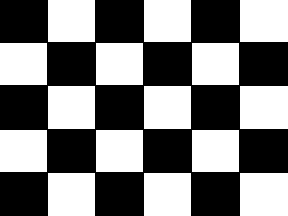 seaweed
coral
shuffling
hiding
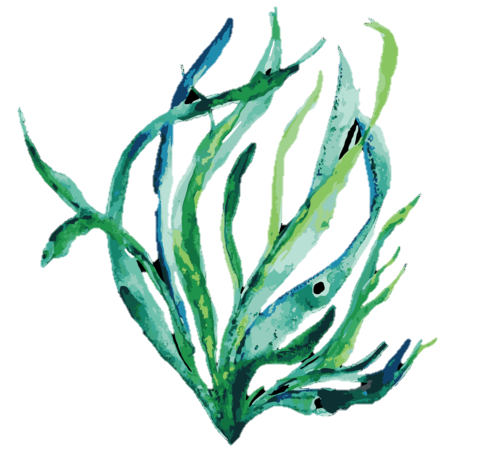 crawling
snapping
sliding
ocean
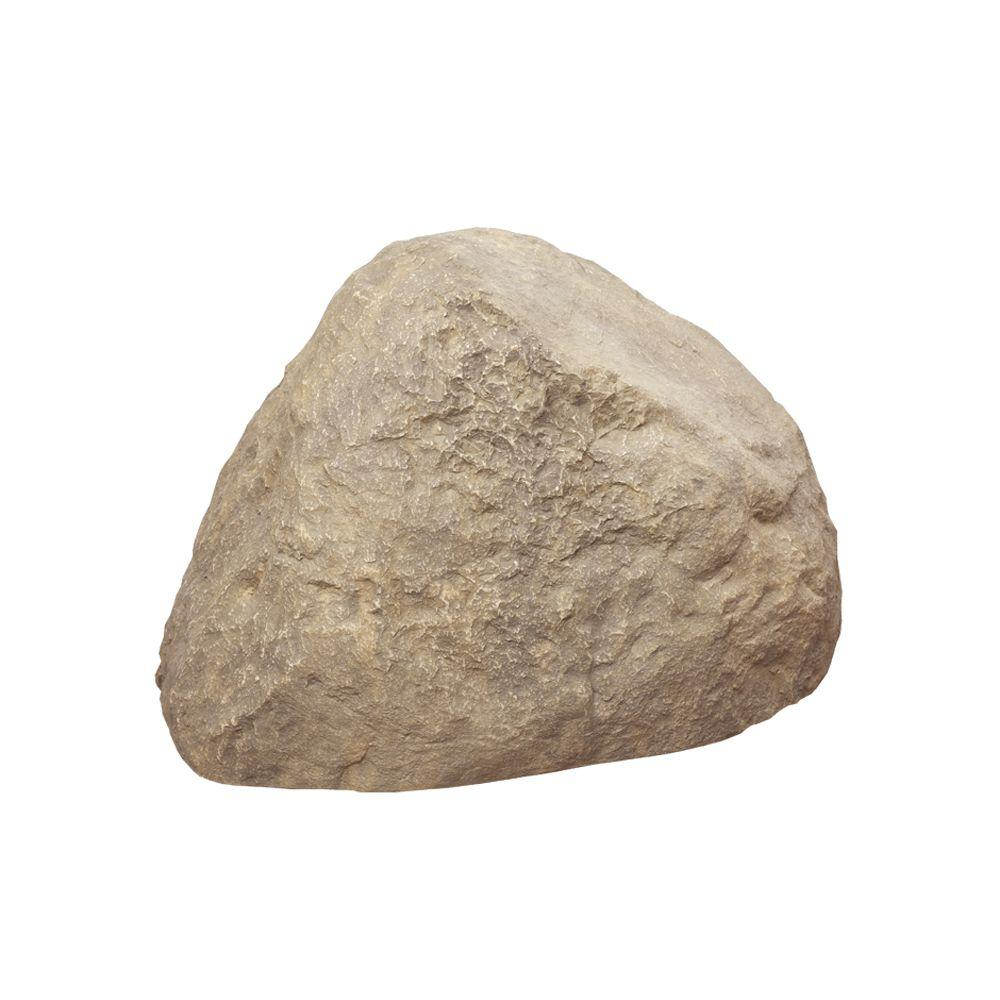 Treasure hunt
diving
sea
earth
flora
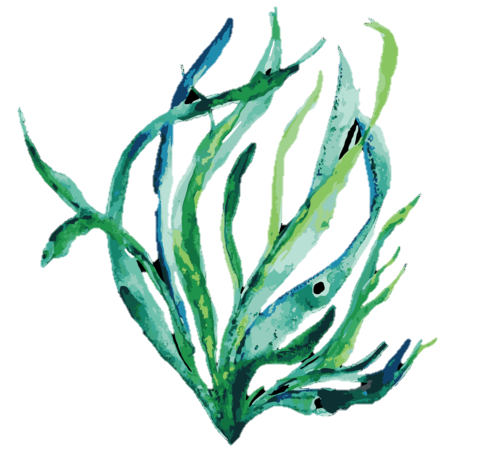 eating
algae
swimming
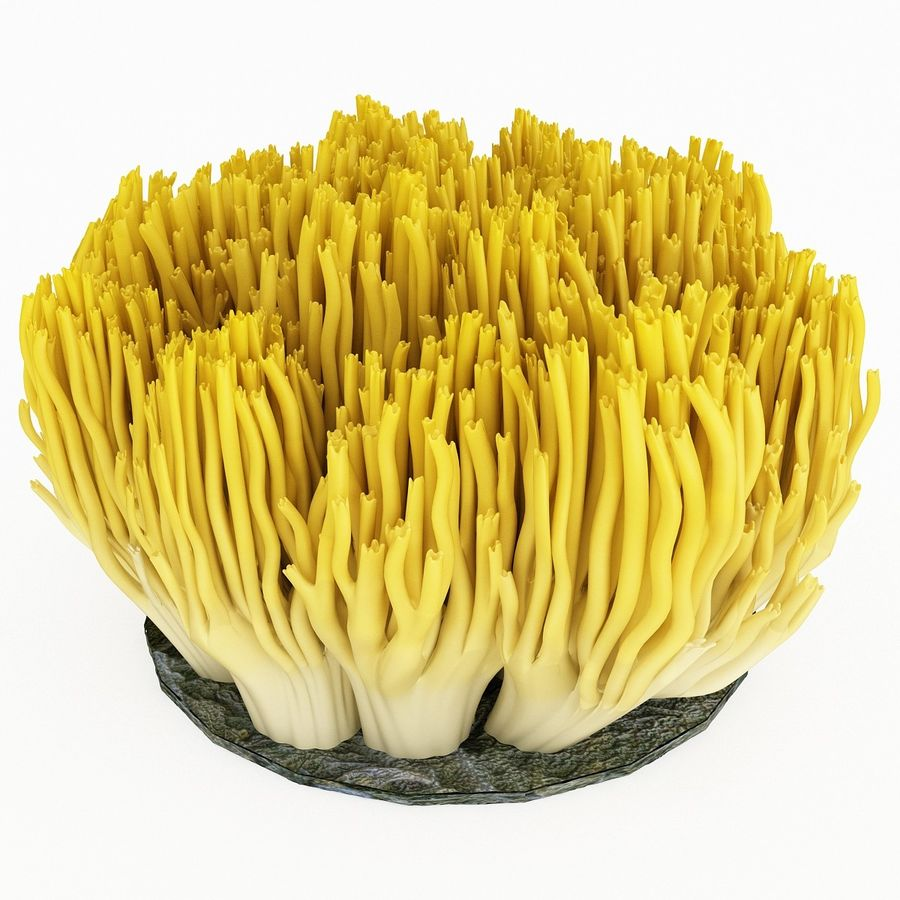 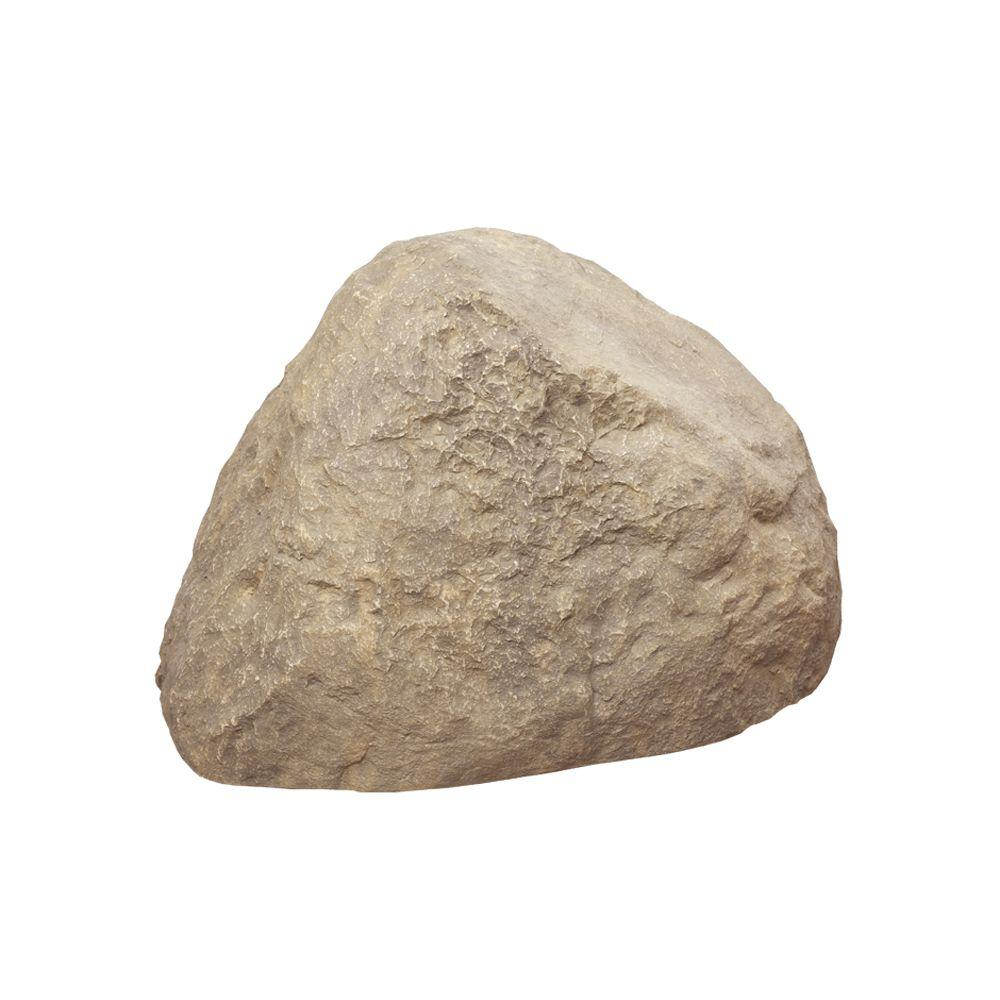 Start here
Australia
fauna
growing
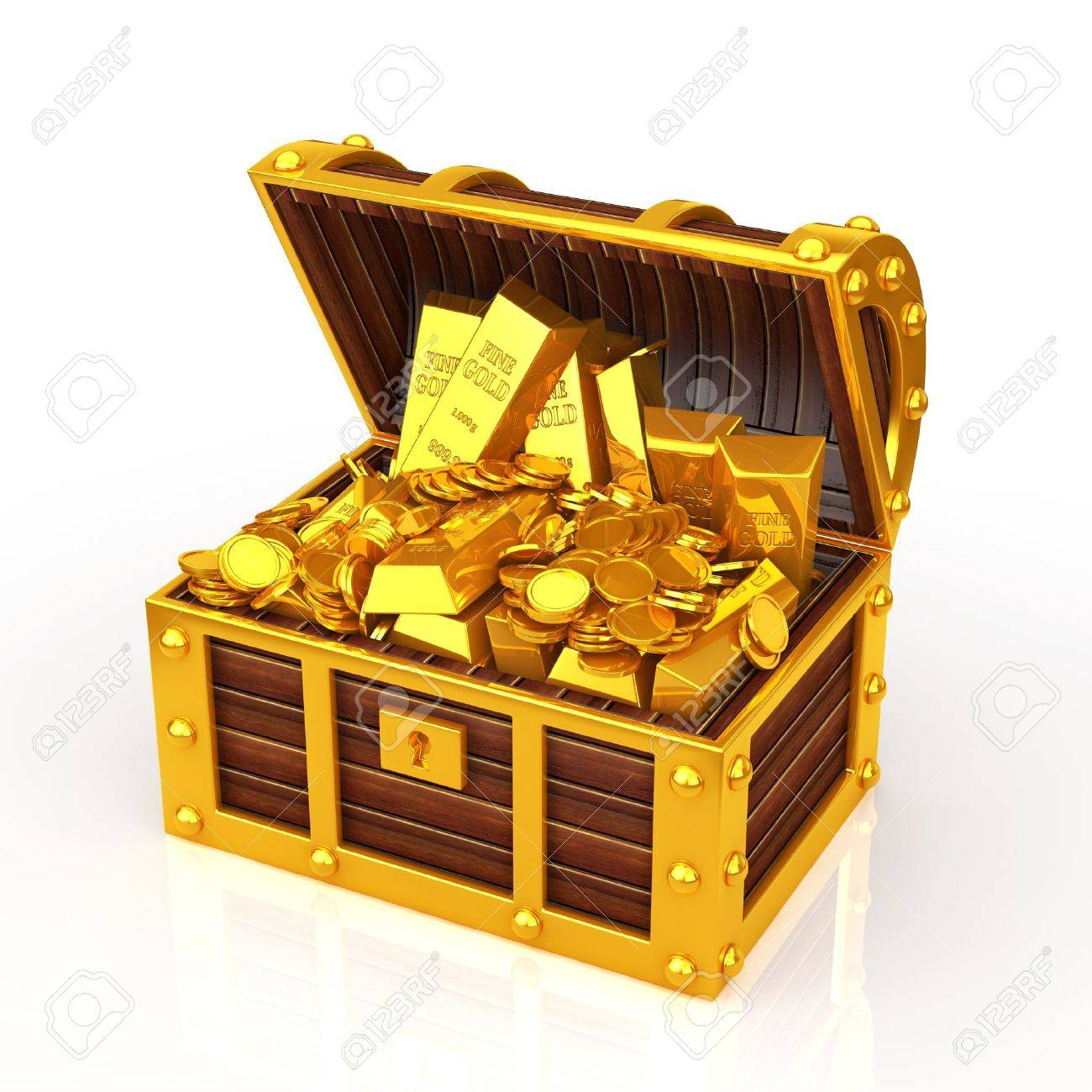 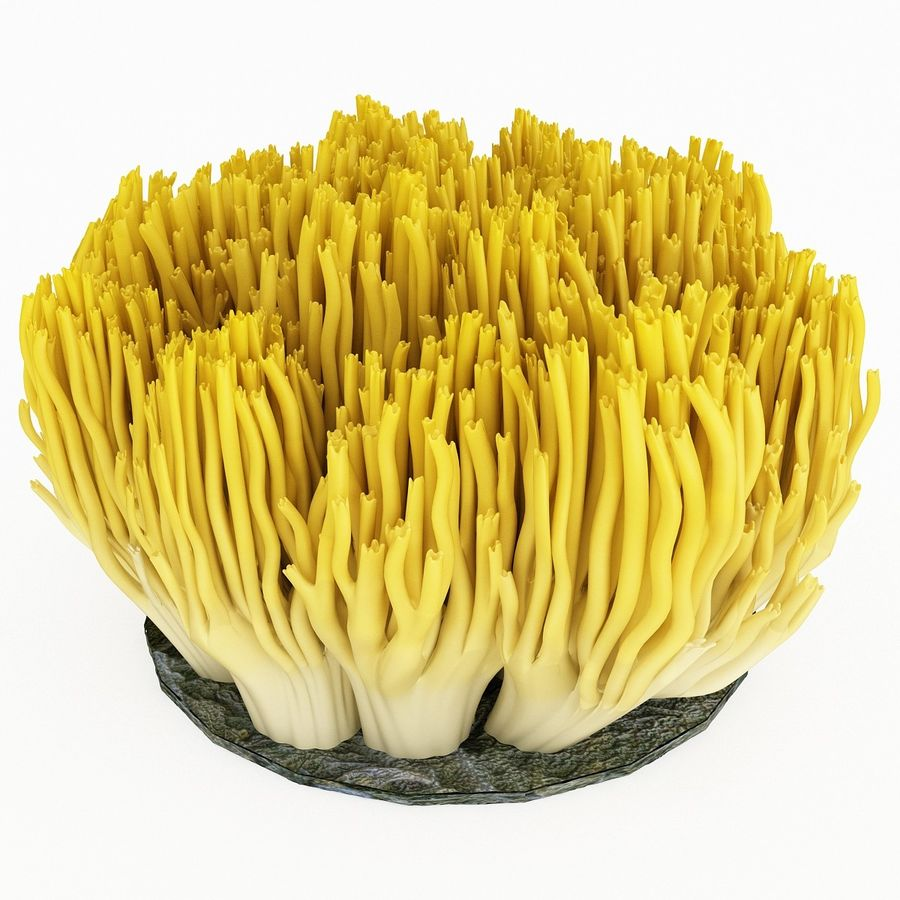 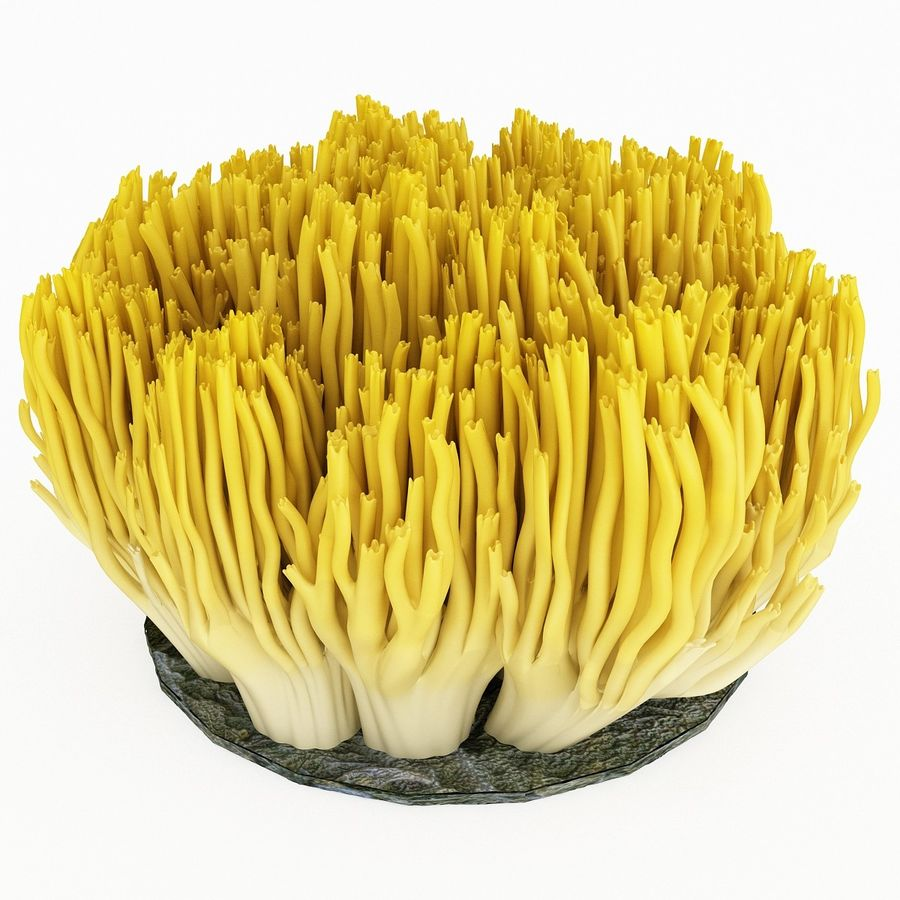 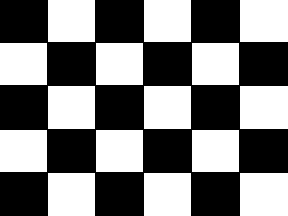 seaweed
coral
shuffling
hiding
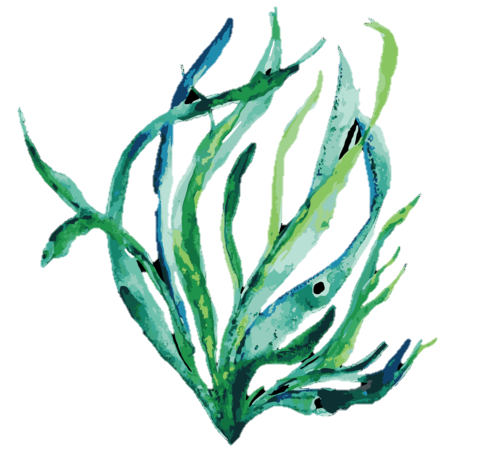 crawling
snapping
sliding
ocean
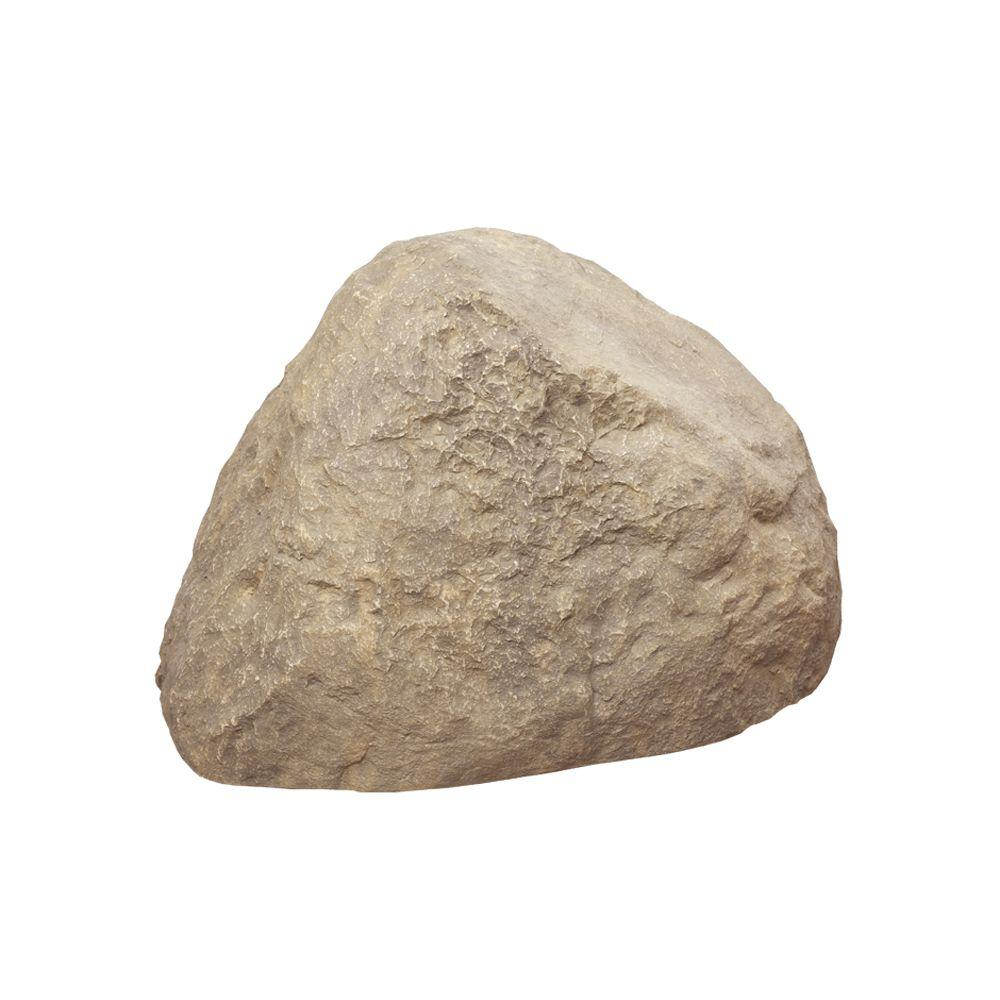 Treasure hunt
diving
sea
earth
flora
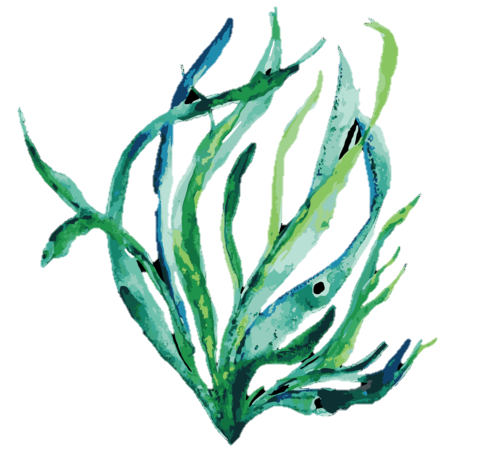 eating
algae
swimming
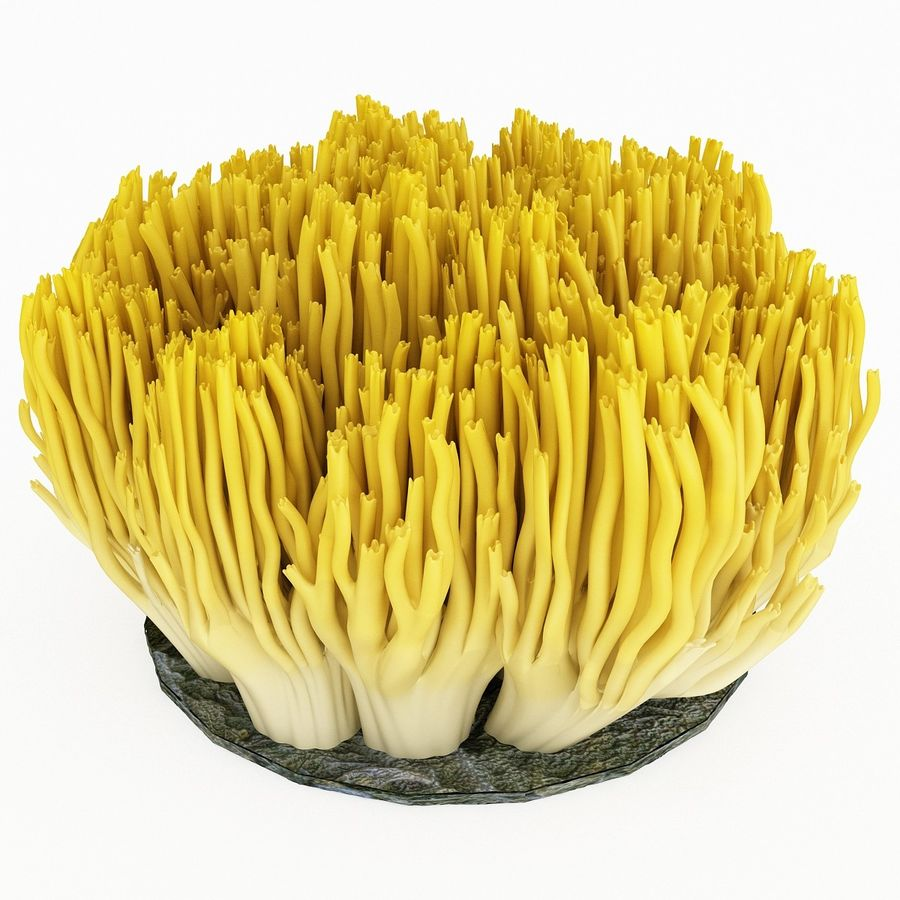 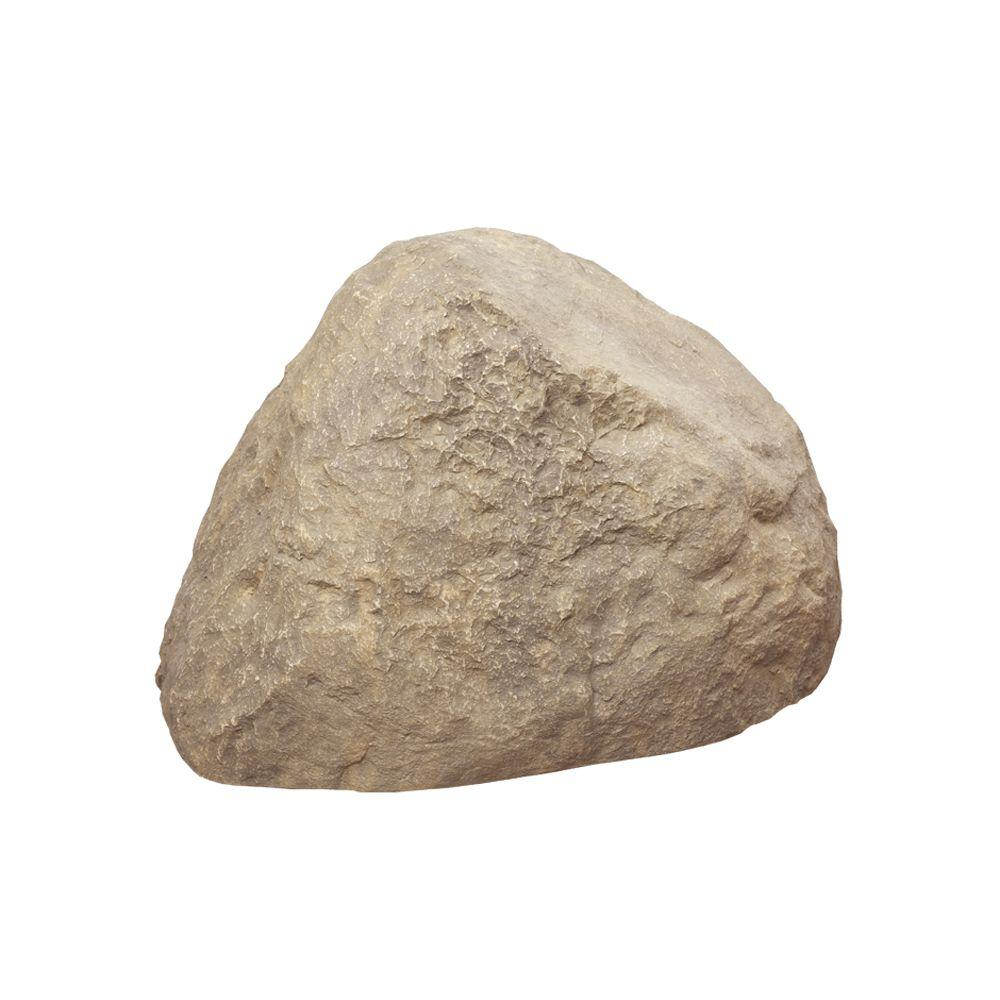 Start here
Roll It instructions
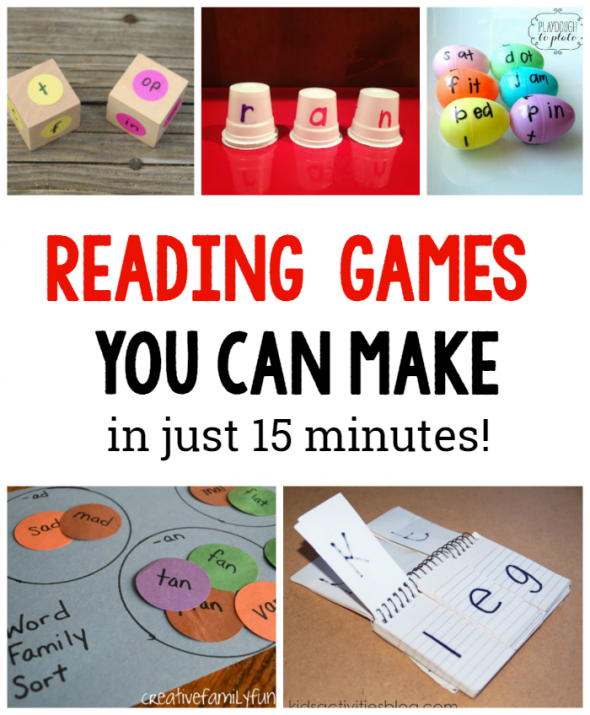 Staff put together 2 x dice
Extension – students put together dice

Students roll dice and put together prefix and suffix to make verbs

Student write words on worksheet 1
Or
Students spell words using letter tiles
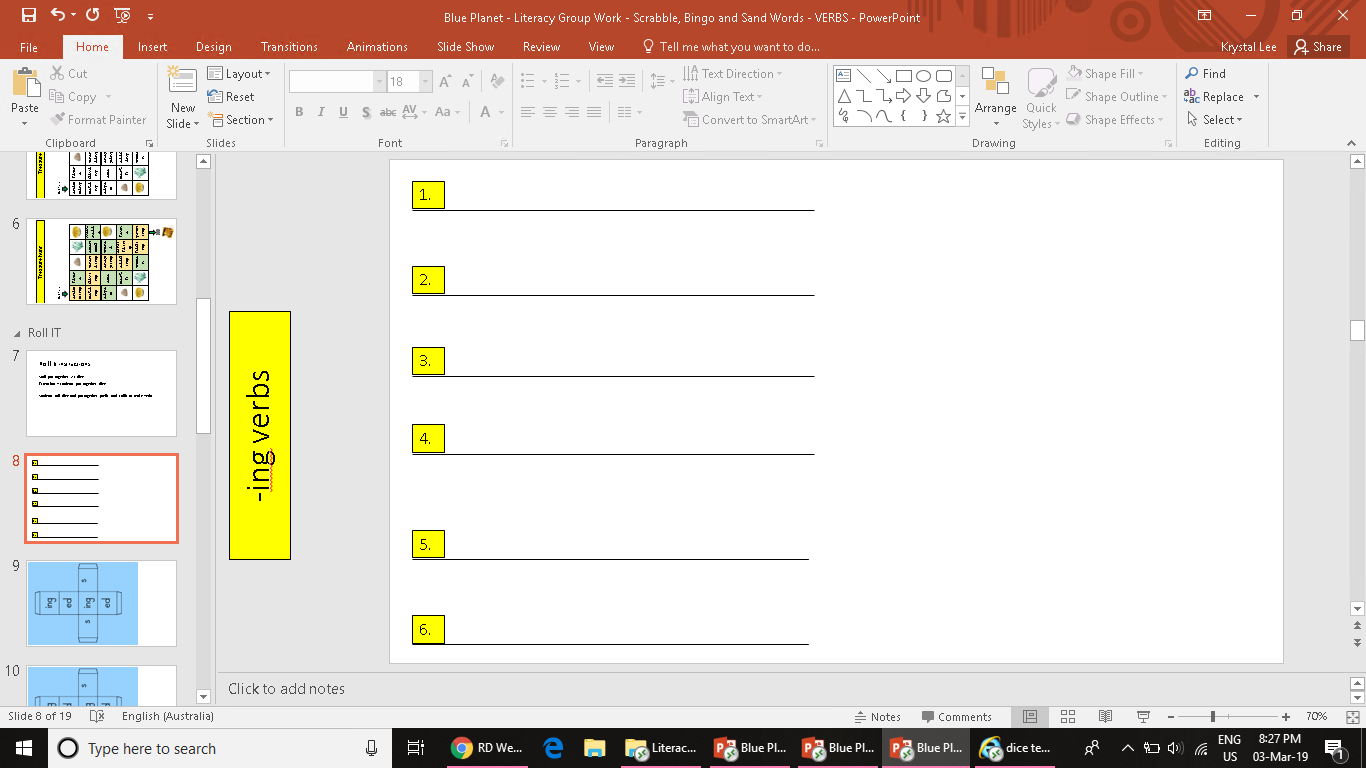 Worksheet 1
-ing verbs
Worksheet 2
- ing words
1.
2.
3.
4.
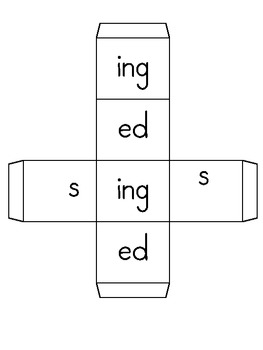 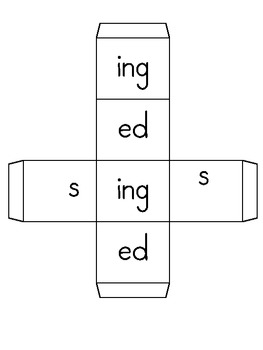 grow
crawl
hid
swimm
eat
snapp
div
slid
shuffl
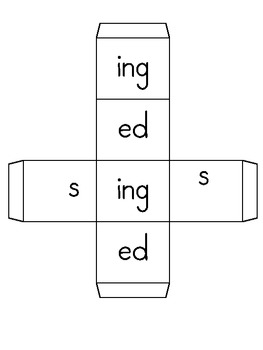 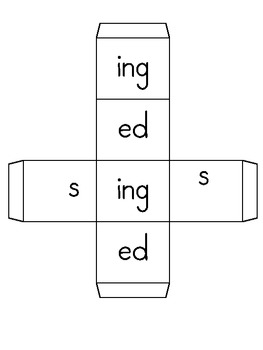 grow
crawl
swimm
hid
eat
snapp
div
slid
shuffl
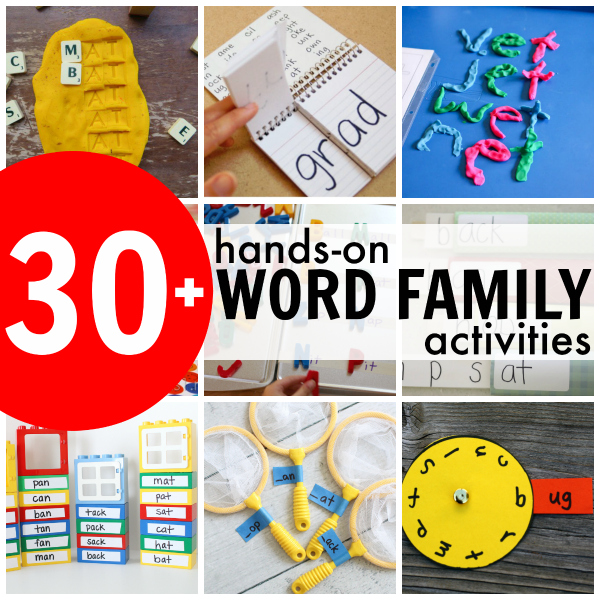 Wheel of Fortune
Students spin spinner
Students read word, lining up prefix and suffix
Students match words on board
grow
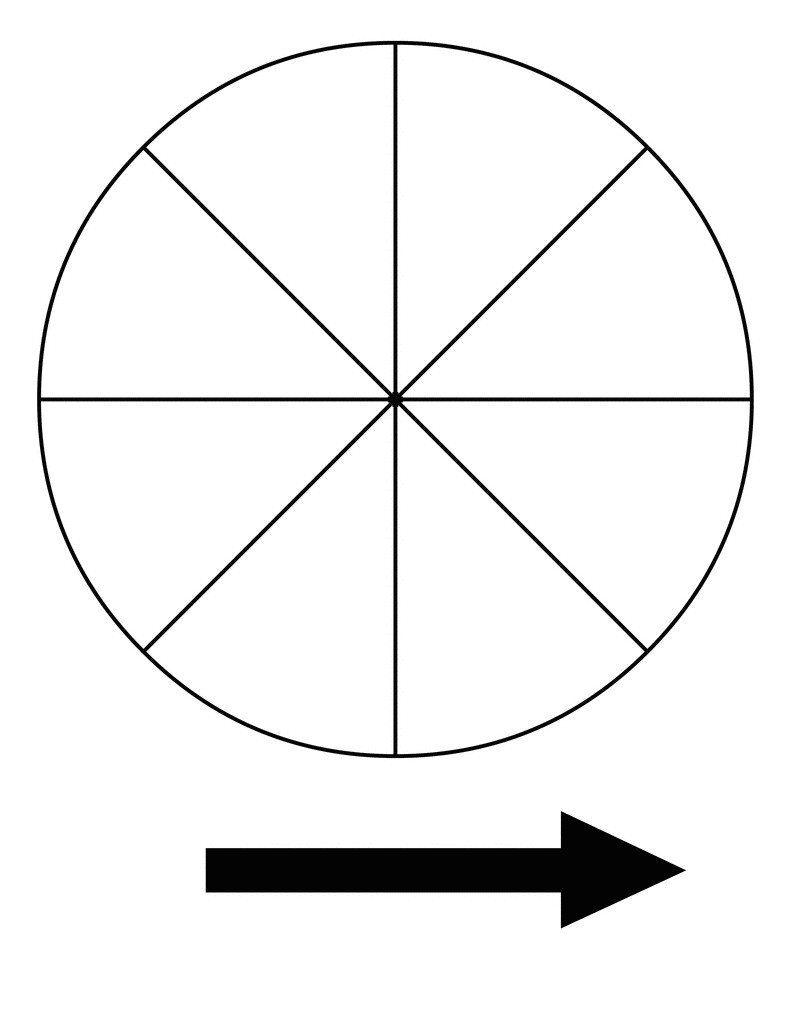 snapp
div
swimm
crawl
shuffl
eat
A3
hid
i n g
A4
Wheel of Fortune
swimming
eating
diving
crawling
snapping
sliding
shuffling
hiding
growing